In der Satzung und im 
Rahmenprogramm 
unserer Partei verankert.
Die „Soziale Dreigliederung“
Herkunft
1919: Rudolf Steiner 
„Die Kernpunkte der sozialen Frage“
Organisationsprinzip für Staaten und Menschengemeinschaften allgemein
Seit ca. 100 Jahren:
verschiedenste Menschengemeinschaften, die sich im Sinne der Dreigliederung organisiert haben.
Soziale Dreigliederung – Was ist das?
Gesellschaftliche 
Prozesse durch drei
 voneinander 
verschiedene Bereiche
 vertreten
Geistesleben
Wirtschaftsleben
Rechtsleben
Sie werden als autonom und gleichrangig, aber unterschiedlich im Wesen beschrieben.
[Speaker Notes: nicht zentral durch einen einheitlichen Staat oder eine einzige Führungselite]
Erweiterung mit den „Werten“ der französischen Revolution.
GeisteslebenFreiheit
Soziale Dreigliederung
Soziale
Dreigliederung
RechtslebenGleichheit
WirtschaftslebenBrüderlichkeit
Die Dreigliederung ist kein Utopie. Sie will die in jedem Gesellschaftsbereich innewohnenden spezifischen Gesetzmäßigkeiten zur Geltung bringen.
Herkunft
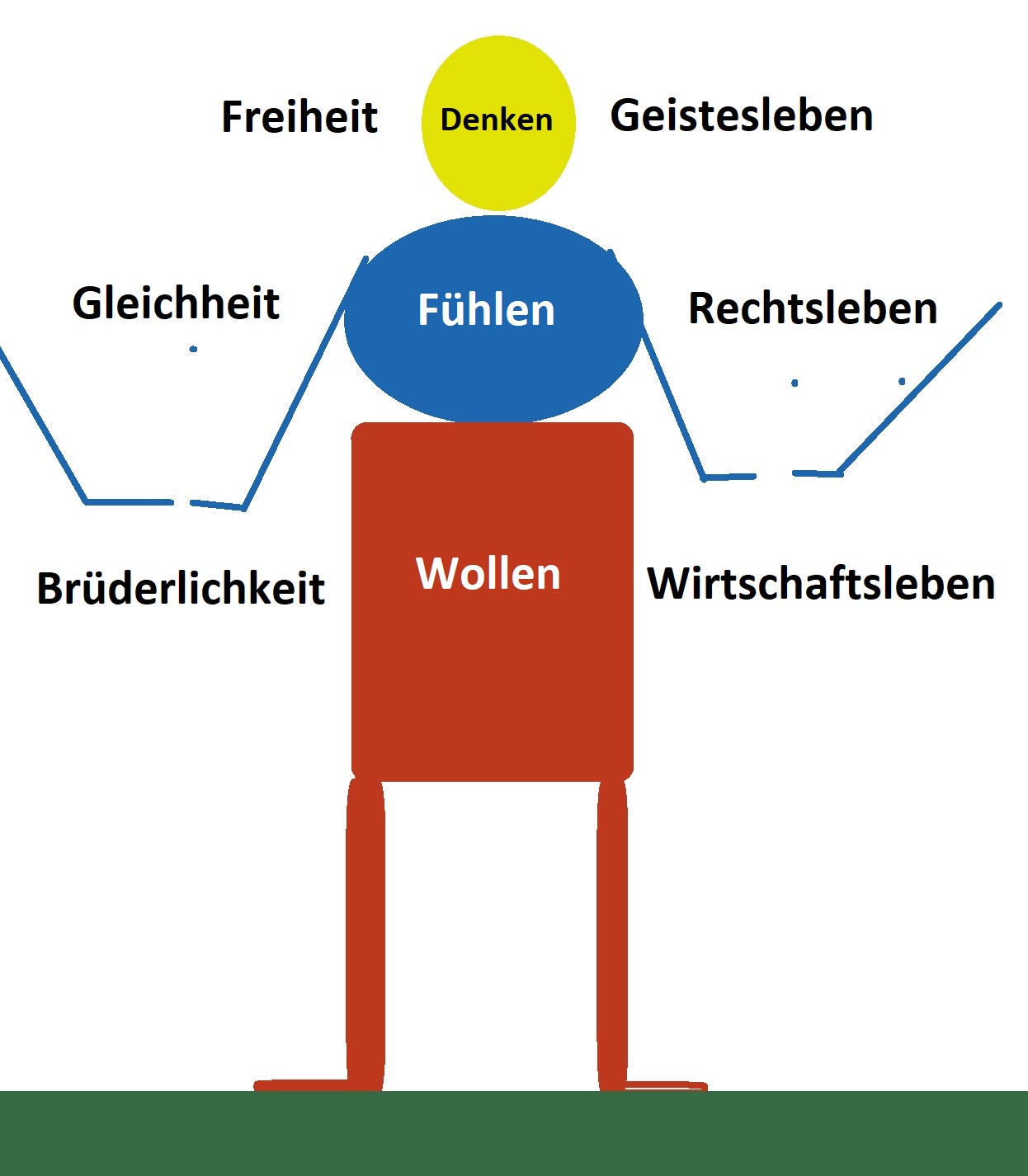 Das Prinzip der Dreigliederung wurde 
nicht abstrakt gefordert.
Es wurde von Rudolf Steiner empirisch gefunden.
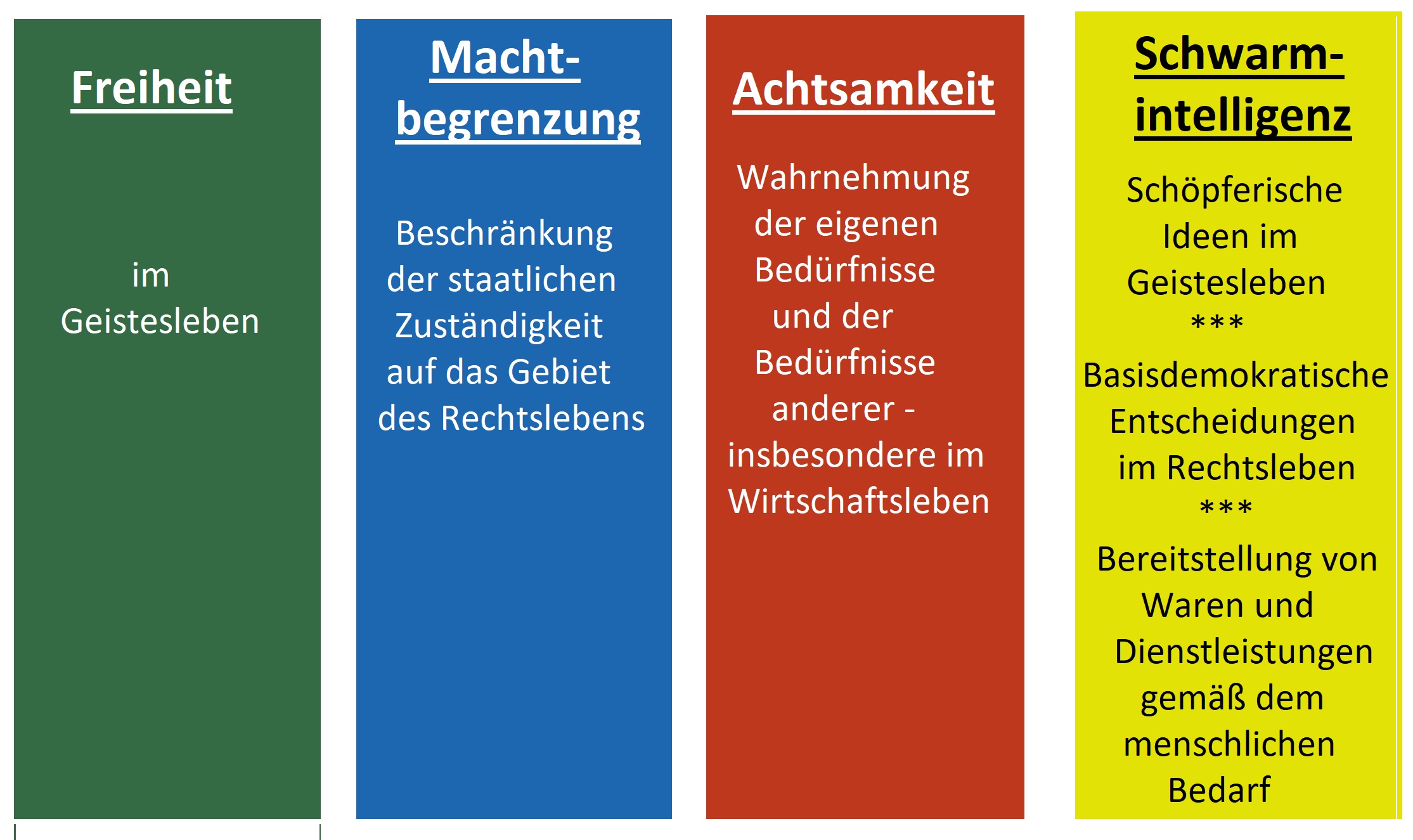 Freiheit
Gleichheit
Brüderlichkeit
Die 4 Säulen und die Dreigliederung
Soziale Dreigliederung auf Staatsebene:
Würde des Menschen: 
	Selbstbestimmung des Individuums

Kein Einheitsstaat:
	Geistesleben und Wirtschaftsleben sind autonom

Betroffene organisieren sich selbst in jedem der drei Bereiche
Kultur- und Geistesleben - Freiheit
Keine Staatsschulen. 
	Beteiligte: Eltern, Lernende, Pädagogen, Lehrer 	entscheiden gemeinsam. 
Transparente Finanzierung von Wissenschaft aus den 	Überschüssen des Wirtschaftslebens
	Ergebnisoffene Forschung
Gesundheitswesen:
	Freiheit der Methoden- und Therapeutenwahl
Keine staatlich kontrollierten Medien 
	Freier Zugang zu Medien.
Rechtsleben - Gleichheit
Machtbegrenzung des Staates auf: 
										Legislative, Exekutive, Judikative.

Basisdemokratische Legislative: 
	Regeln und Gesetze für soziales Zusammenleben. 
Dem Gesetz verantwortliche Exekutive: 
	Umsetzung und Einhaltung der Gesetze
Unabhängige Judikative: 
	Klärung von Gesetzeskonflikten. Handlungsanweisungen
Das Wirtschaftsleben - Brüderlichkeit
Beschränkung auf: 
Waren/Dienstleistungen – Handel – Verbrauch.
Profit ->  Kapital, Vermögen zum Geistesleben
Trennung von Arbeit und Einkommen
Bedarfsgerechte Verteilung
Genossenschaftliche Organisationen
Teilhaberschaft
Assoziationen: Produzenten – Händler – Verbraucher
Bedarfsgerechte Bestimmung: was-wieviel-Preis
Umsetzung Beispiel: SEKEM/Ägypten
Gegründet 1977 von Dr. Ibrahim Abouleish in der Wüste
Heute: voll ausgebildete dreigliedrige Struktur.

Wirtschaftsleben: 
	klimaneutrale biodynamische Landwirtschaft, biol. 	Nahrungsmittelproduktion, Handwerksbetriebe, Natur-	textilbetriebe…
Gemeinschaftsleben: 
	Cafeteria, Bibliothek, Apotheke….
Freies Geistesleben: 
	selbstverwaltete Schule, Universität für nachhaltige Entwicklung.

Perspektivenpapier bis 2057:
Umsetzung – Beispiel: Bioverbraucher e.V.
Gegründet 2005 von Wolfgang Ritter (Nürnberg)
Motiv: Interessenvereinigung der Verbraucher fehlte.

Assoziatives Wirtschaften: 
	Kooperation: Bio-Erzeuger, Bio-Händler, Bio-Verbraucher
Zusammenarbeit mit der Stadt Nürnberg.
Forderung: bundesweite Volksabstimmung.
Weiter Infos: https://netz.bio/category/info-brief/
„Die neue Politik muss den 
Menschen als 
körperlich-seelisch-geistiges Wesen 
mit all seinen Bedürfnissen und Anliegen 
für eine lebensfreundliche Welt 
ins Zentrum setzen“
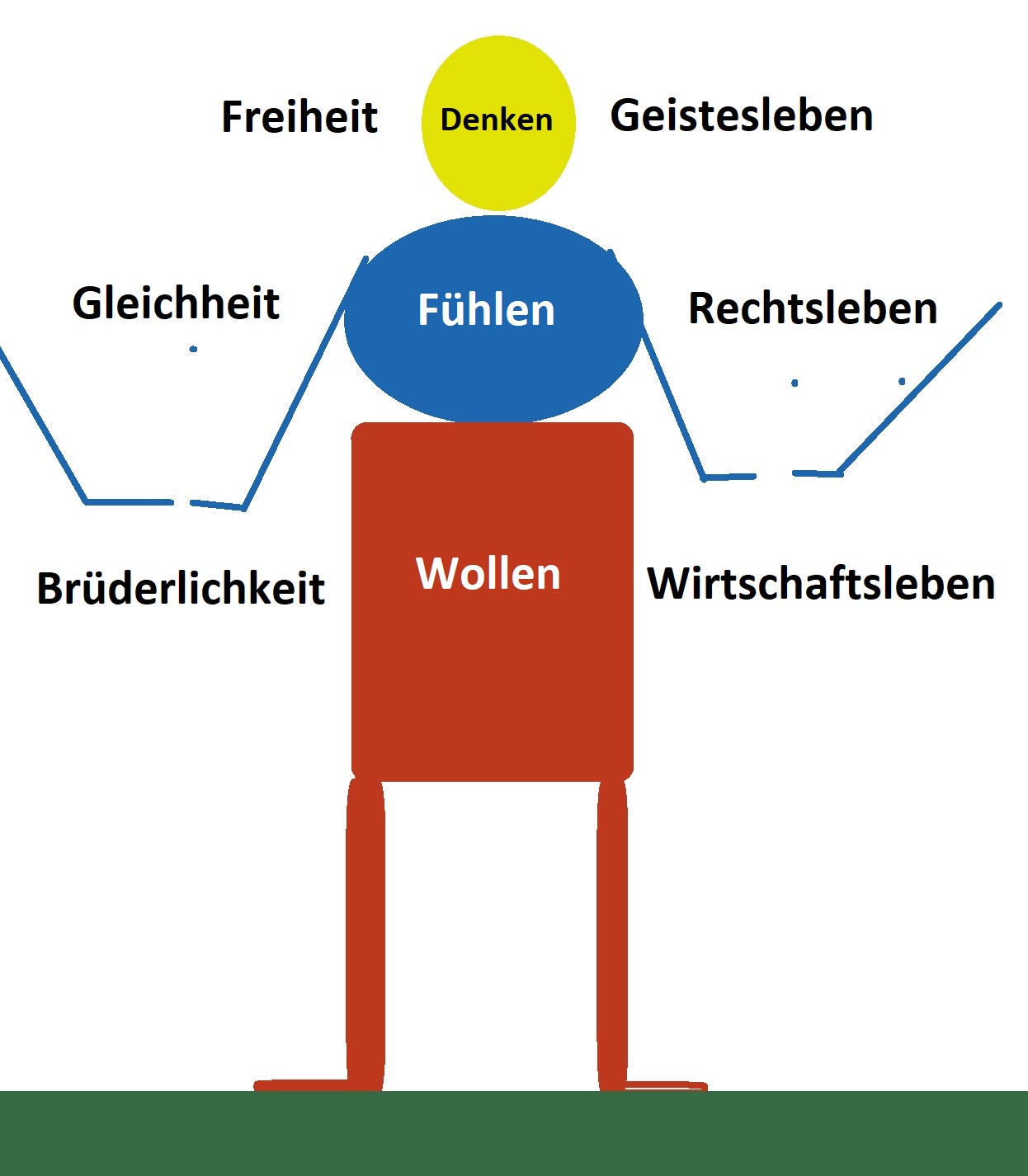 Packen wir es an:
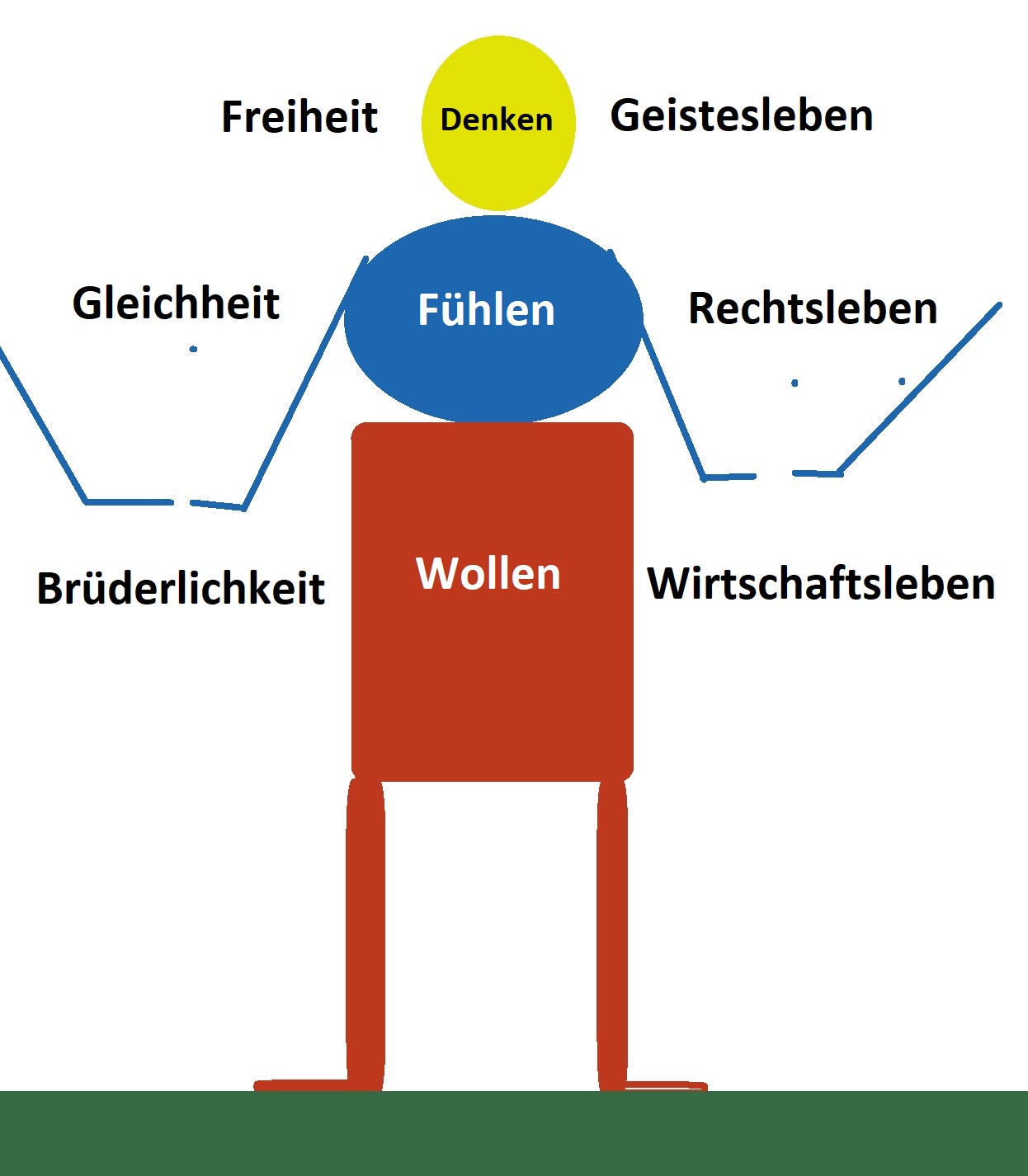 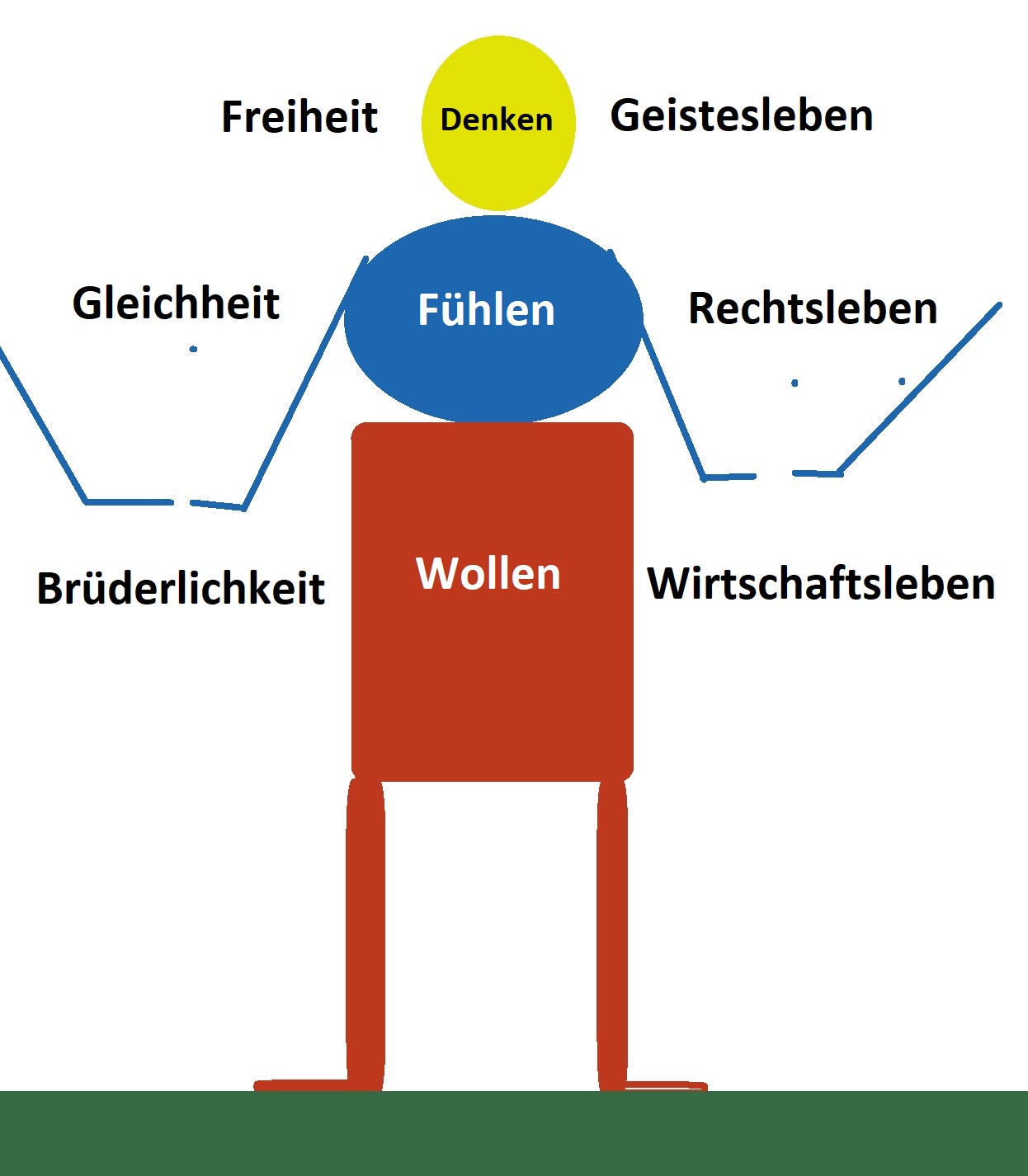 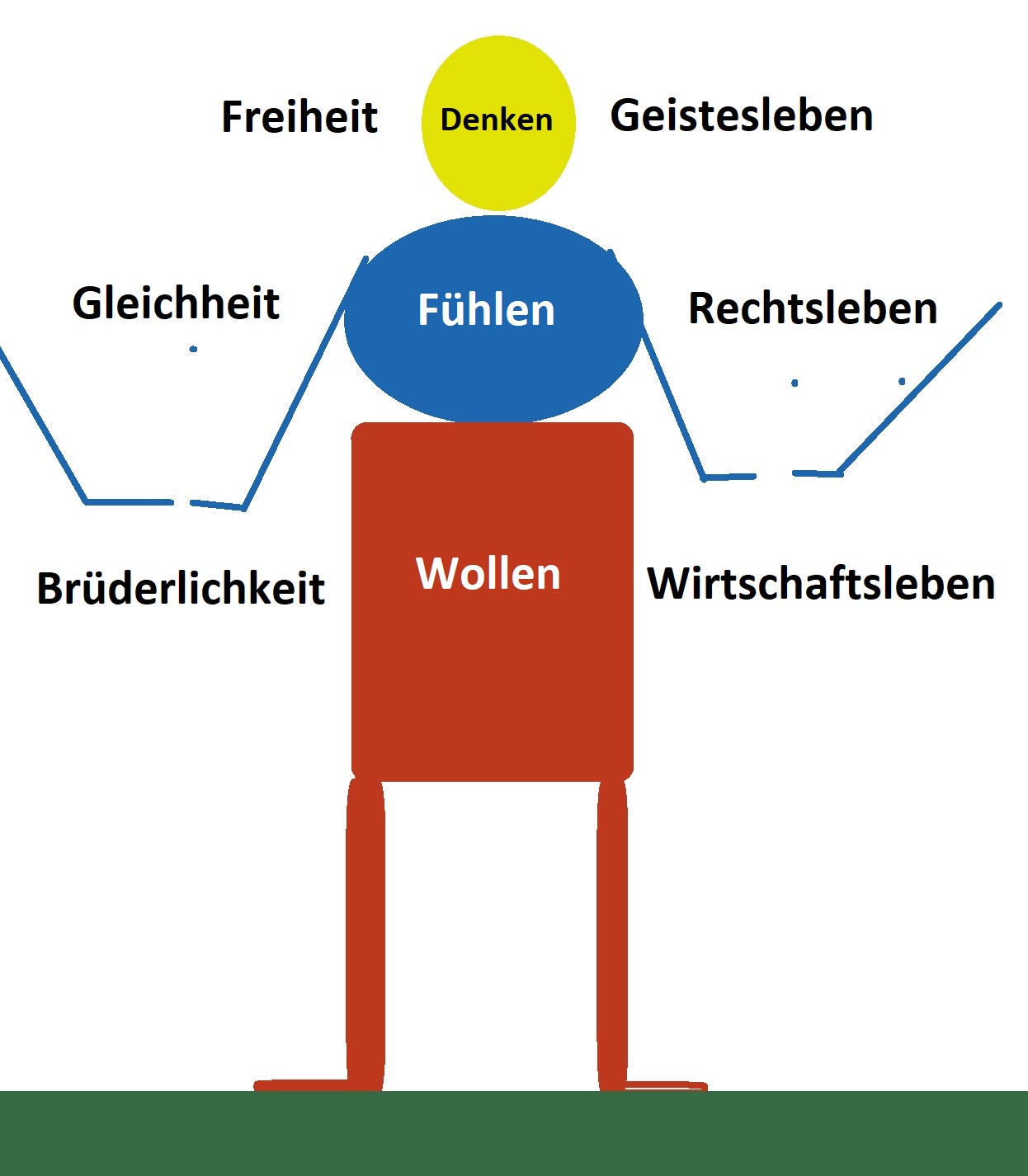 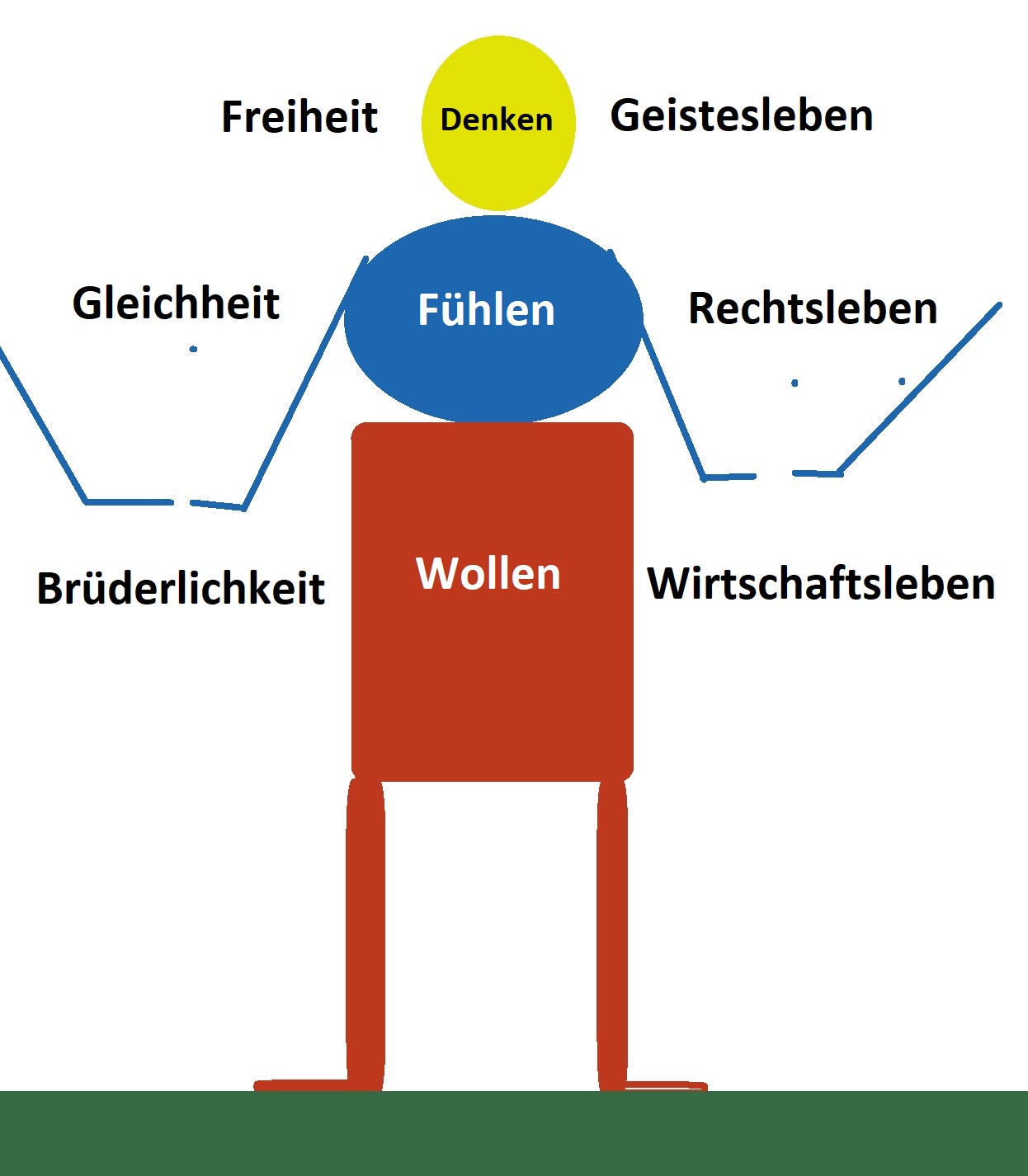 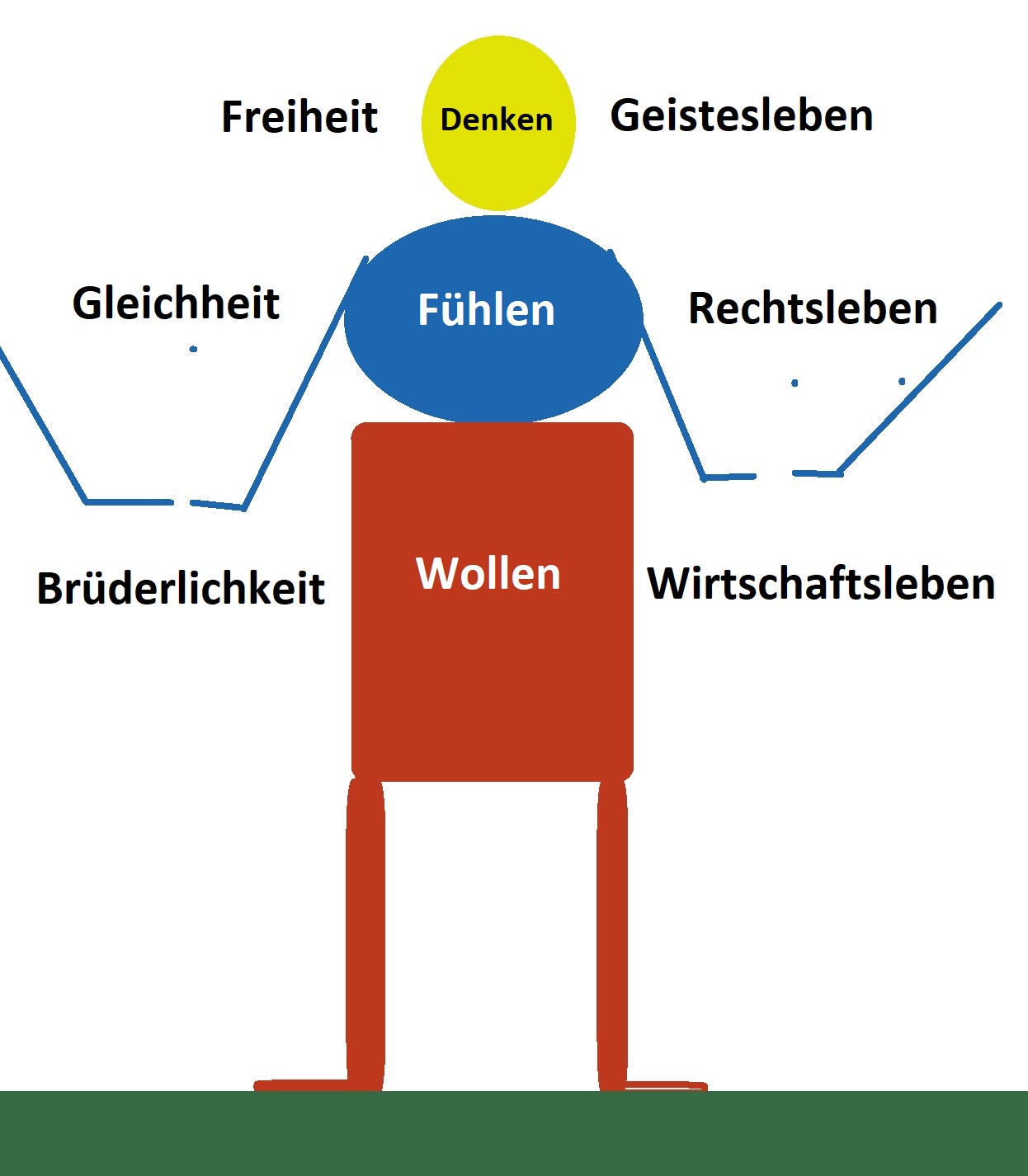 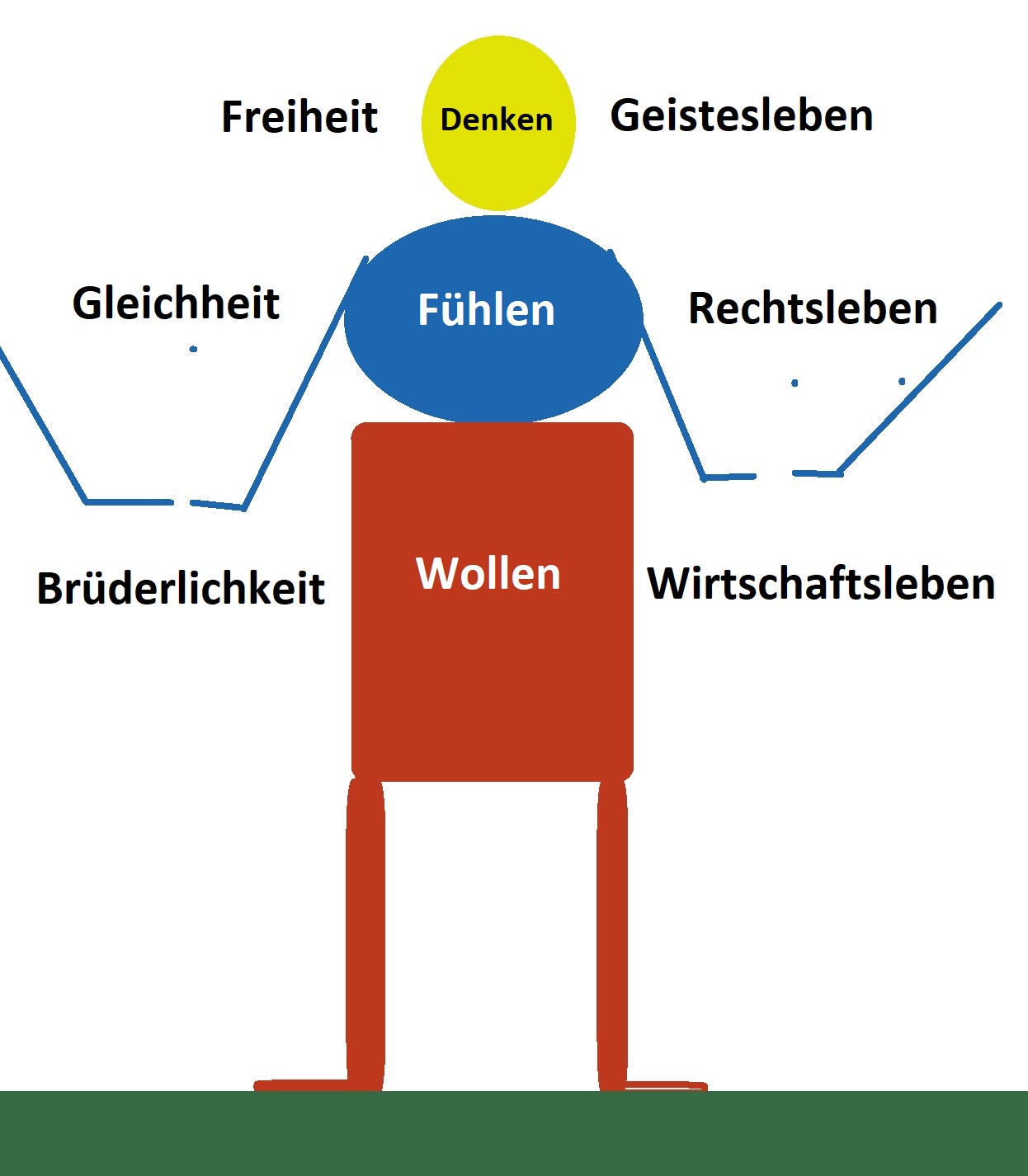 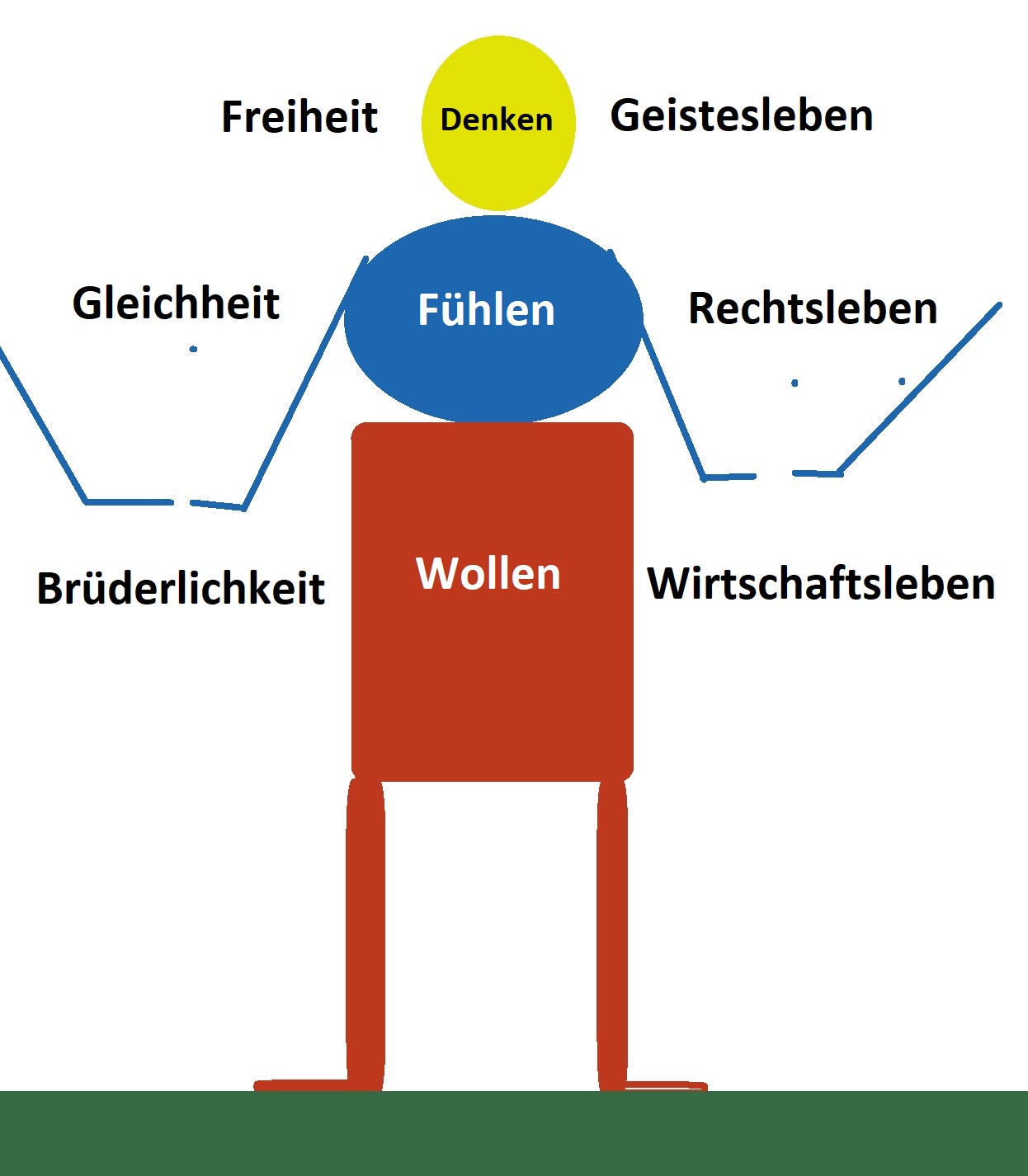 Arbeitsgemeinschaft „Soziale Dreigliederung“
des
KV Nürnberg Fürth Erlangen
https://diebasis-nuernberg.de/
ag.dreigliederung@diebasis-nuernberg.de